Unidad 2
La democracia en la Unión Europea
LA DEMOCRACIA DE LA UE EN ACCIÓNExpresar tu opinión con la Iniciativa Ciudadana Europea
Dos tipos de democracia
Representativa:
«Un sistema de gobierno por el que la ciudadanía elige a sus representantes para que estos propongan y voten leyes o iniciativas políticas en su nombre».
Participativa:
«Un sistema que permite a la ciudadanía intervenir en la toma de decisiones públicas, por lo que se trata de un complemento de la primera».
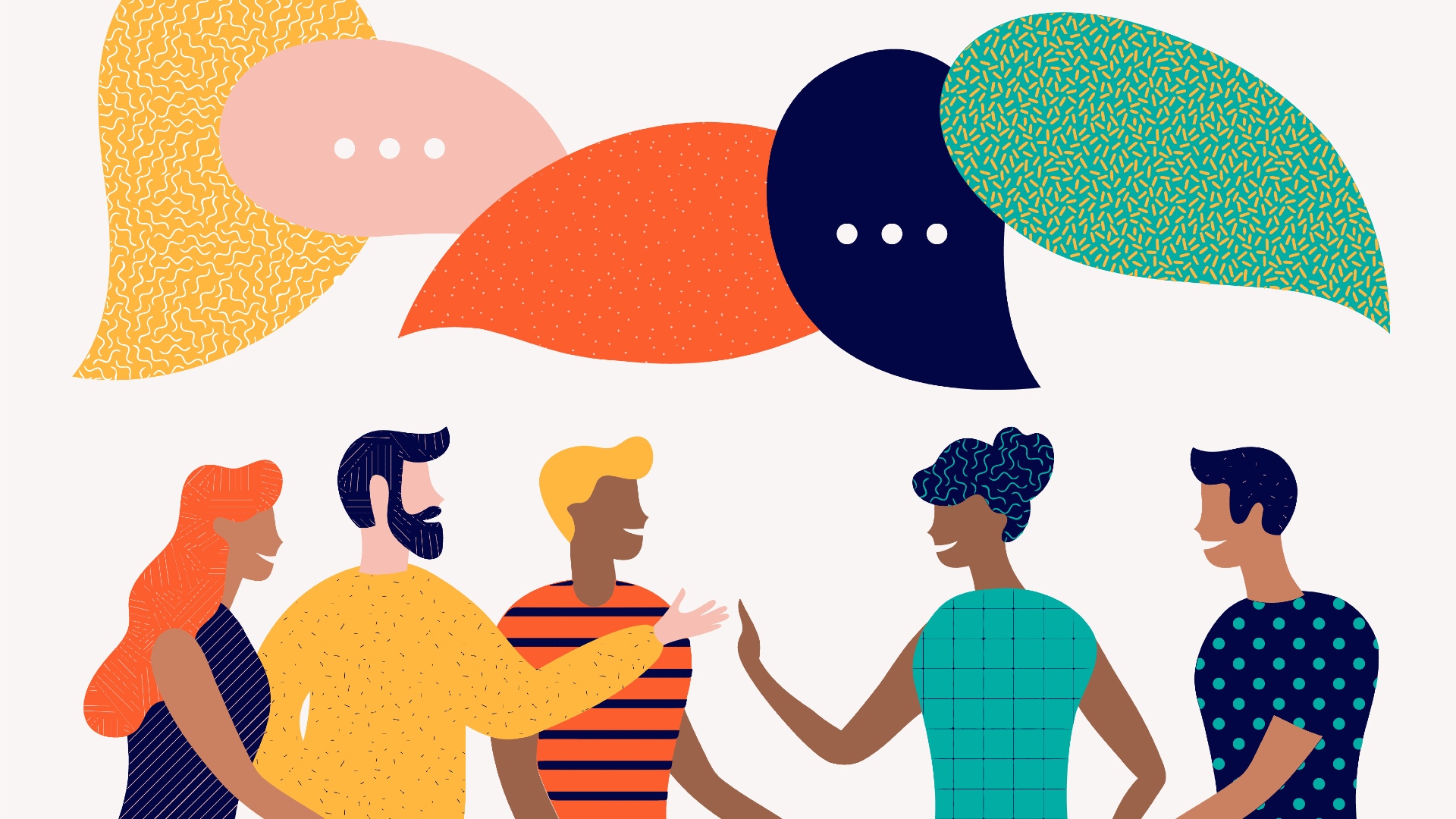 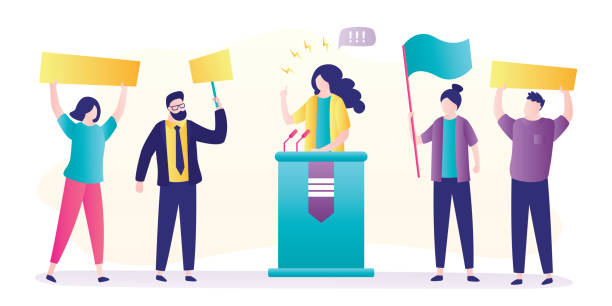 Las tres principales instituciones de la UE
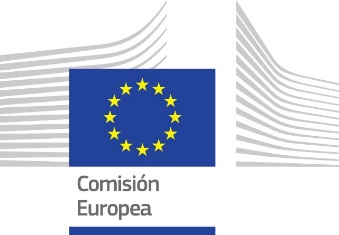 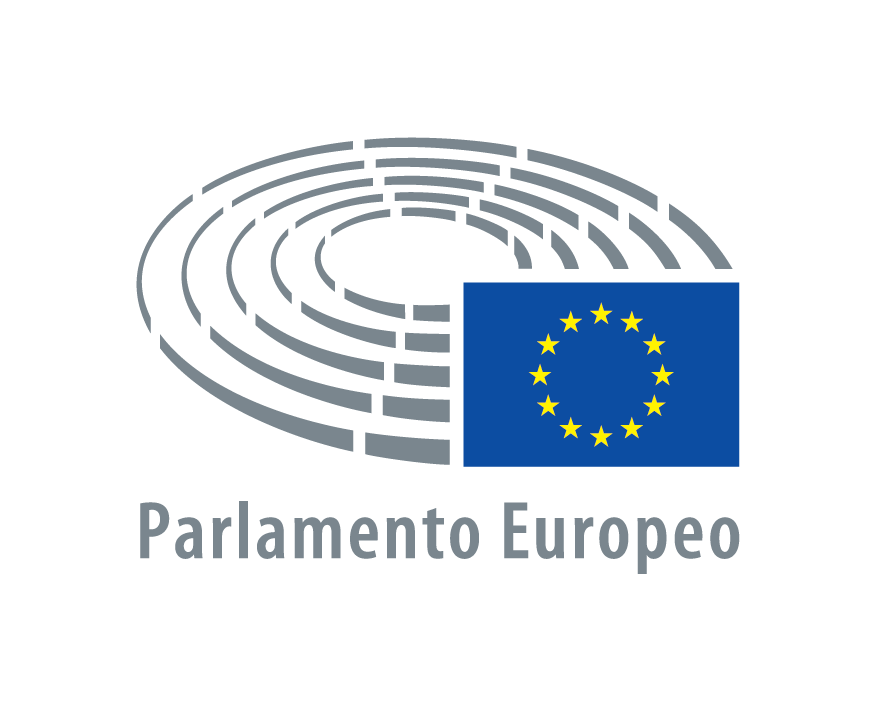 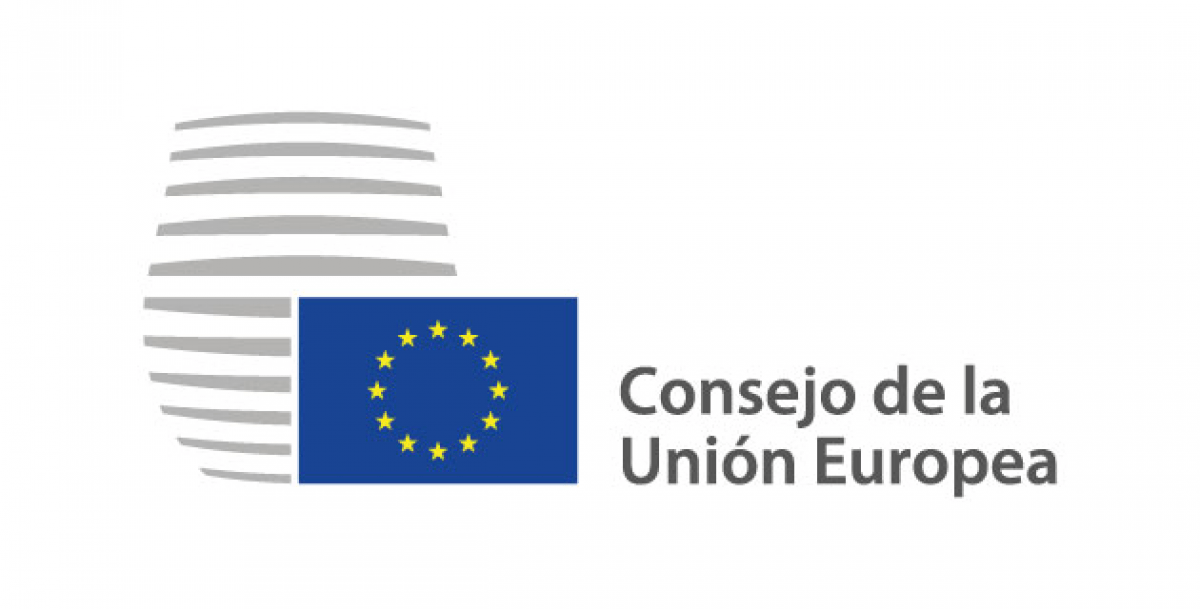 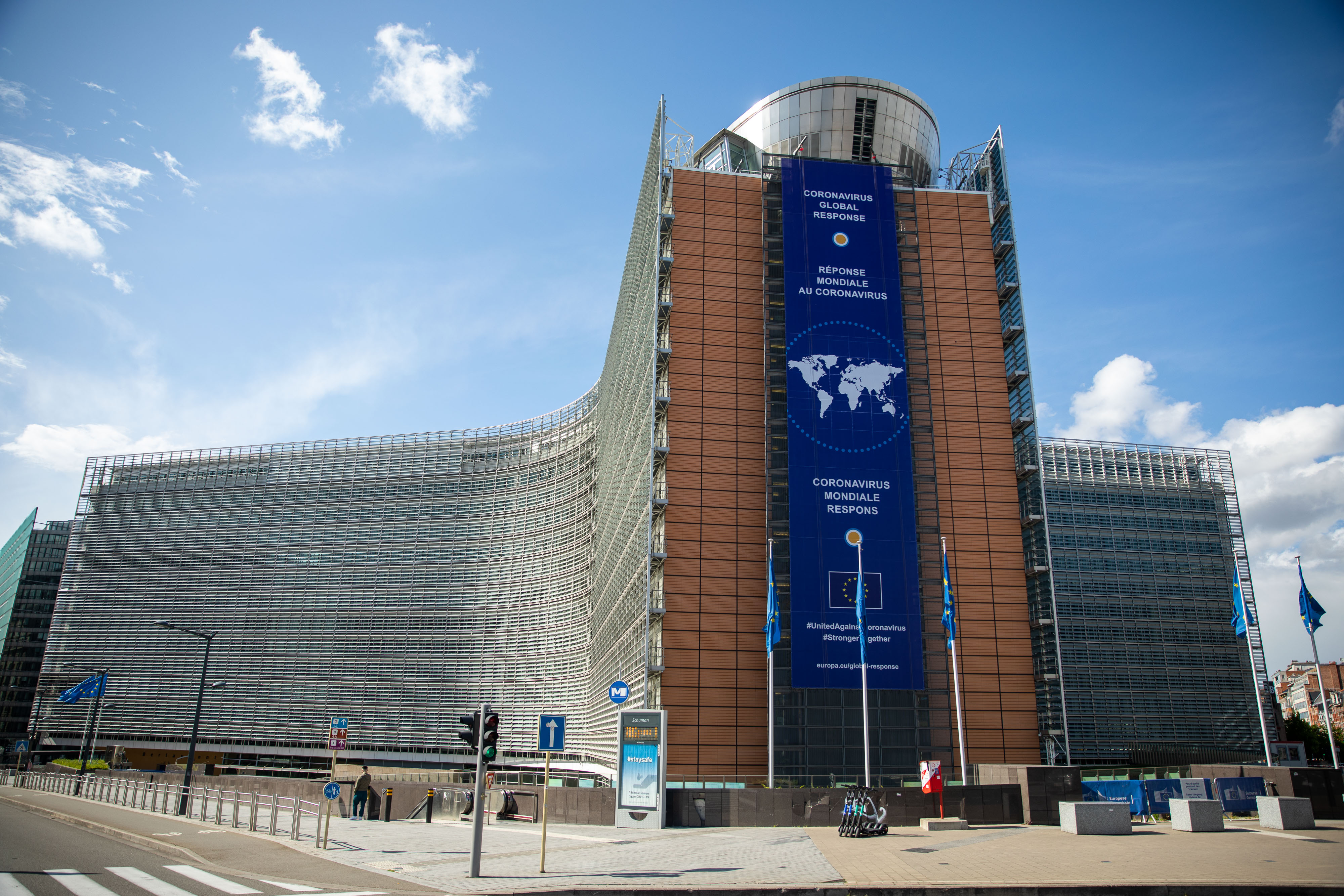 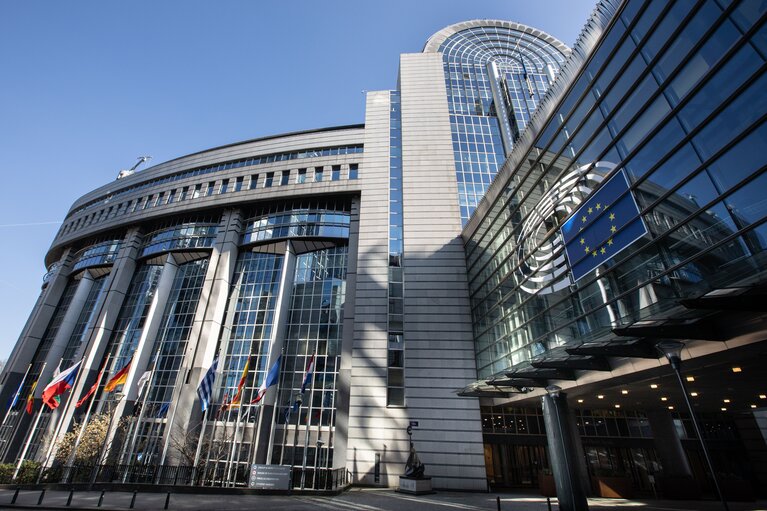 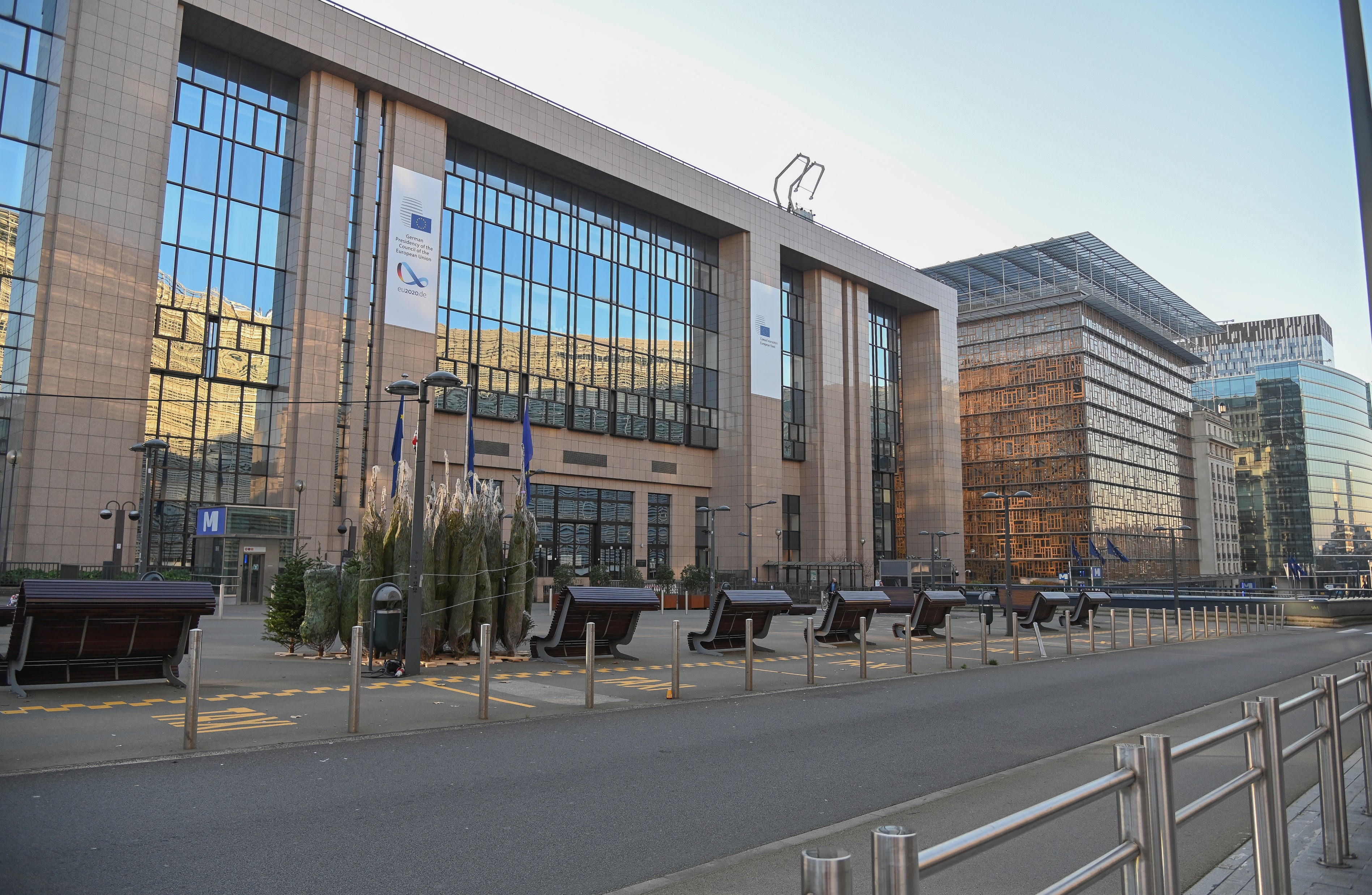 La Comisión Europea
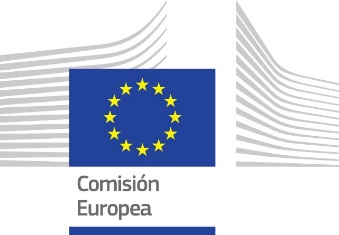 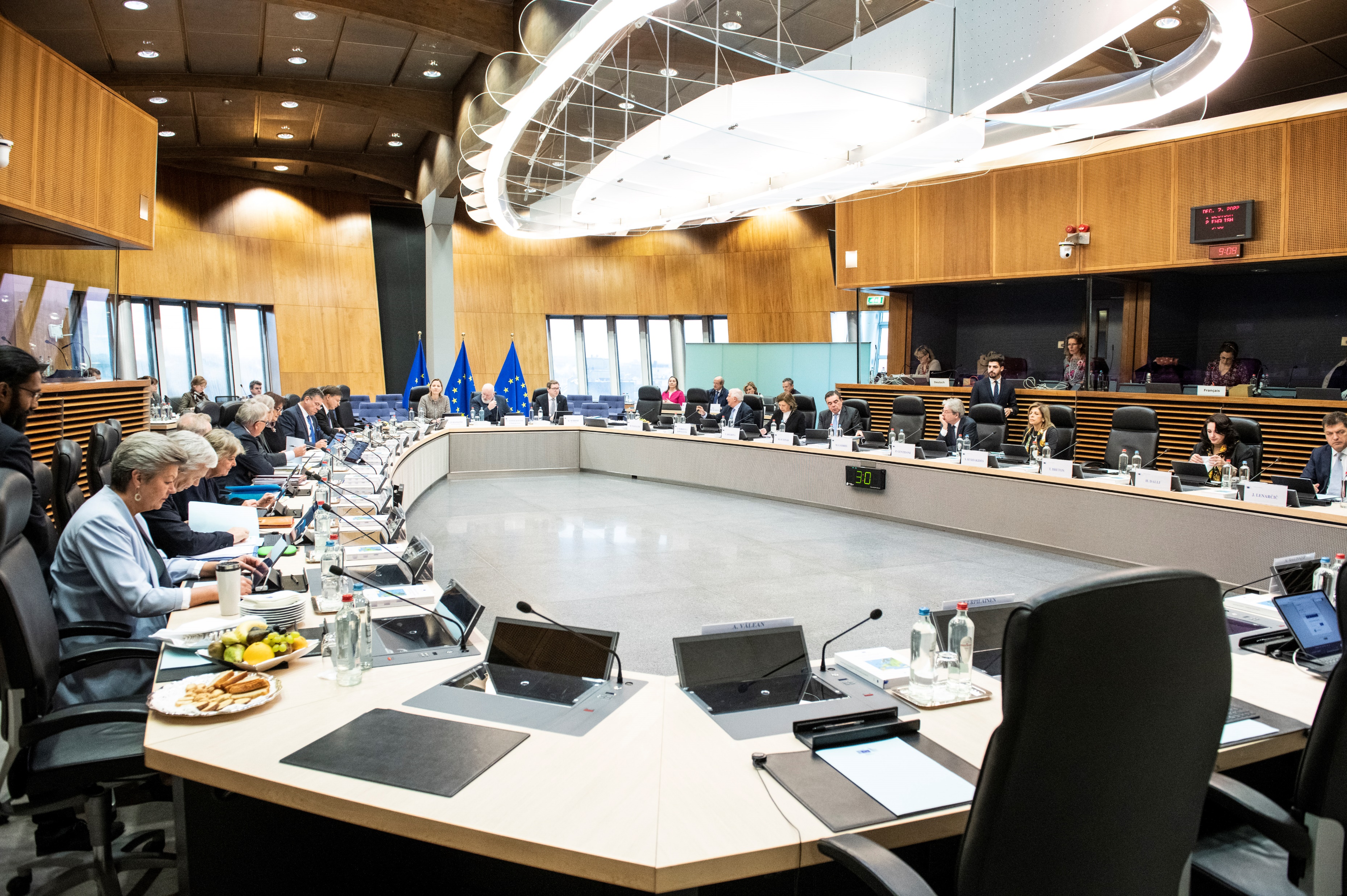 Representa los intereses comunes de la UE. 
Propone nueva legislación de la UE.
Está formada por 27 comisarios(1 de cada país de la UE).
El Consejo de la Unión Europea
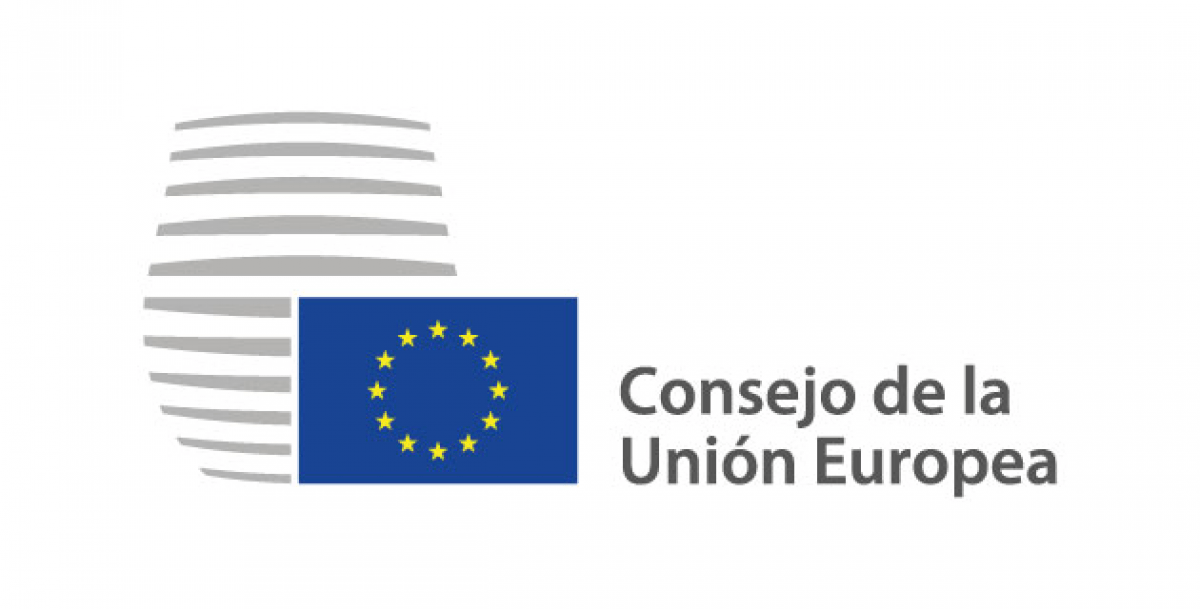 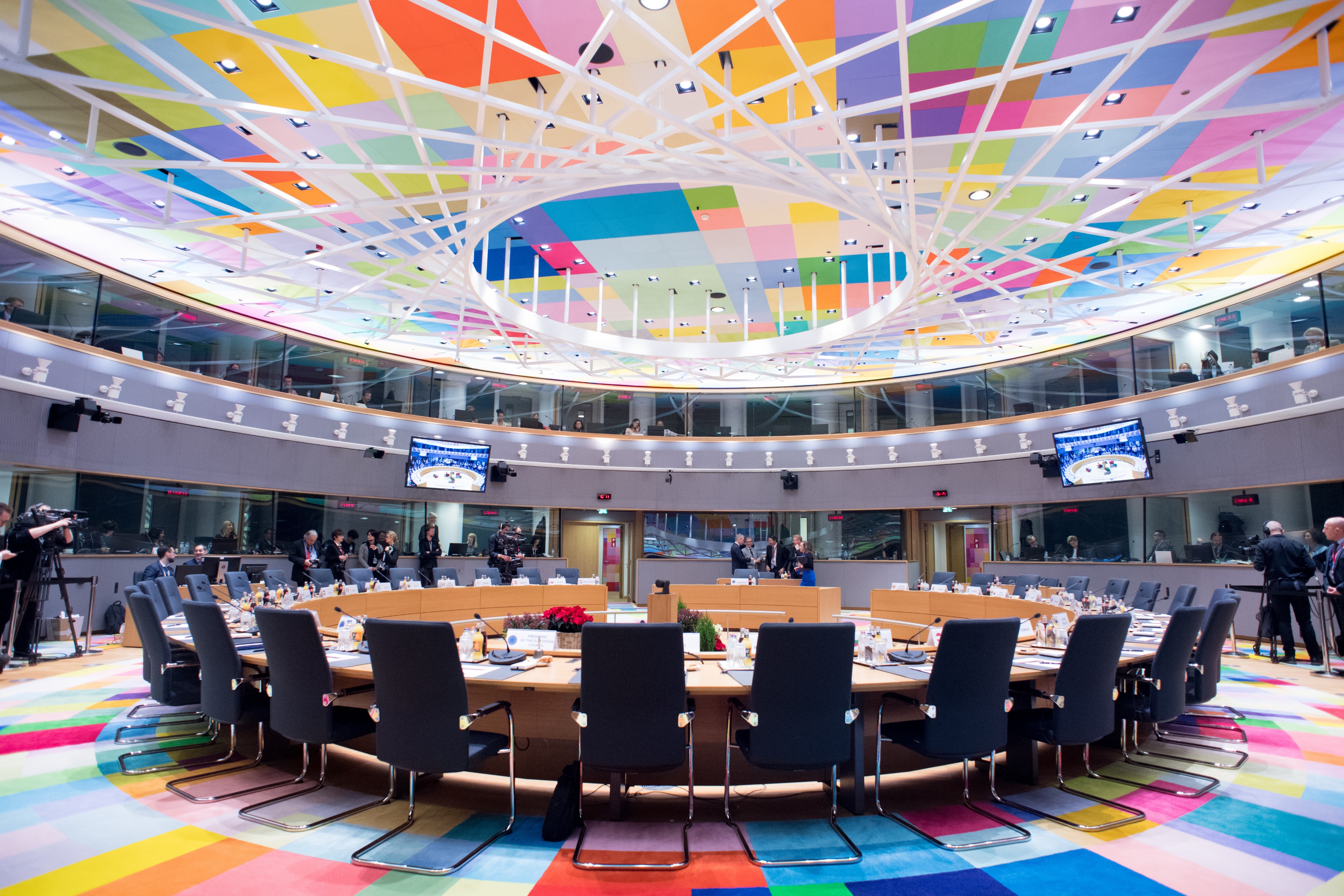 Representa a los Gobiernos de los países de la UE.
Negocia y adopta la legislación de la UE.
Está formado por ministros de cada país de la UE.
El Parlamento Europeo
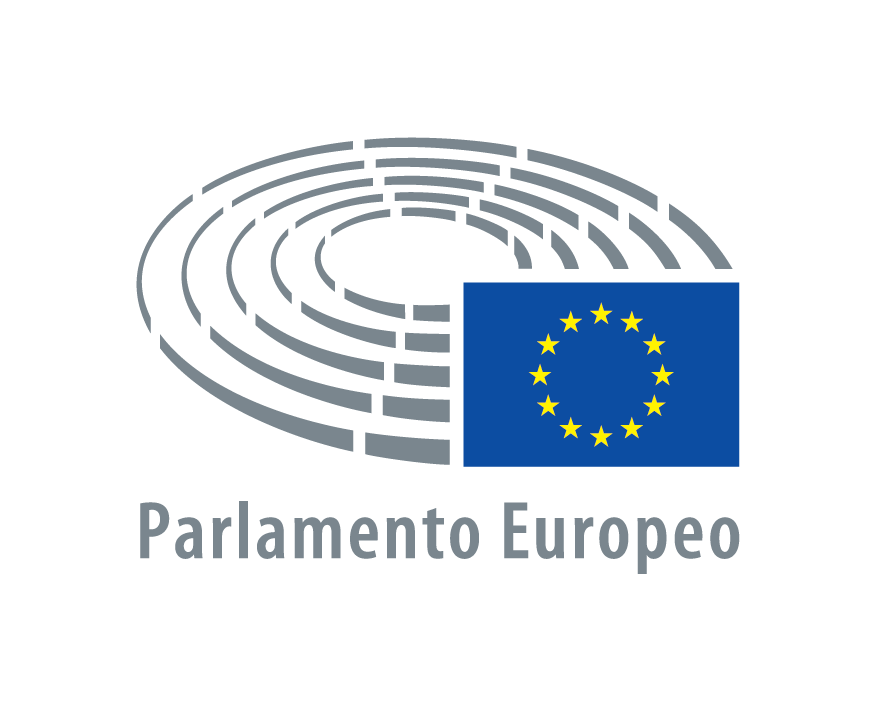 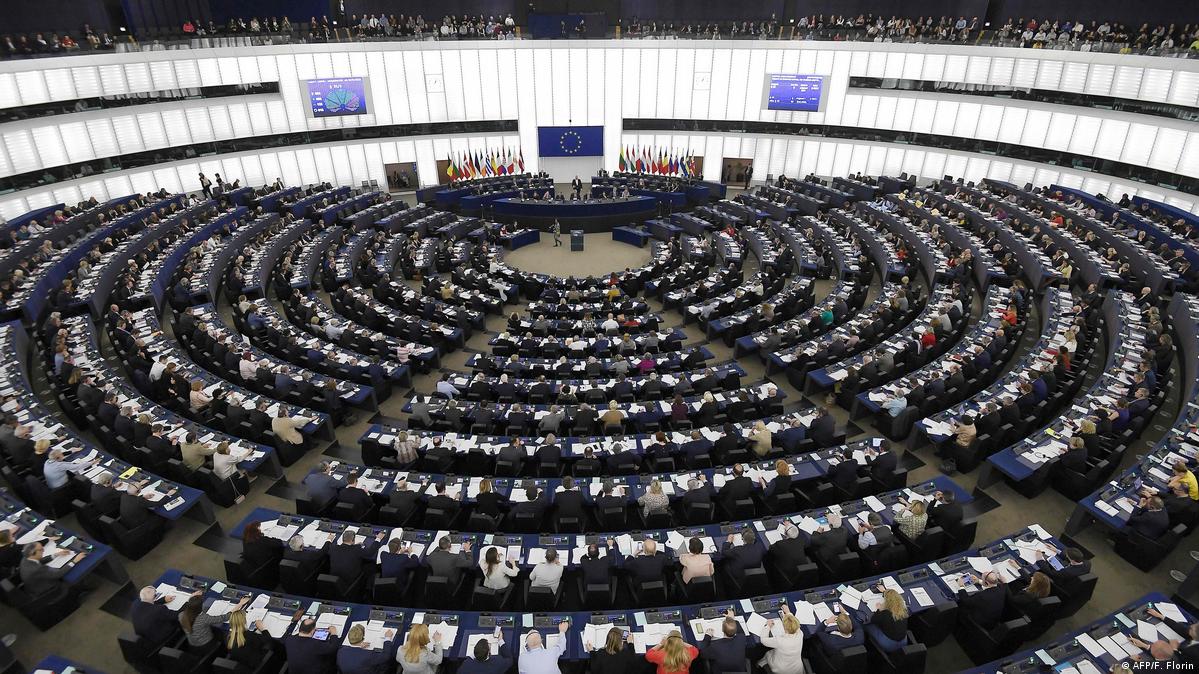 Representa a la ciudadanía de los países de la UE.
Negocia y adopta la legislación de la UE.
Lo elige directamente la ciudadanía de la UE.
Cómo se promulganlas leyes...
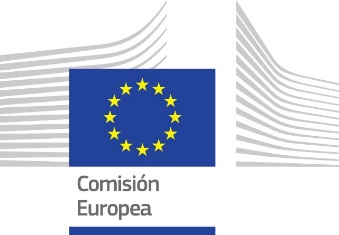 La COMISIÓN Europea
propone legislación
que se envía alParlamento y al Consejopara su estudio
El PARLAMENTO Europeo
El CONSEJO Europeo
Ambas partesexaminan la propuesta, pudiendo modificarla. Si llegan a un acuerdo, la ley se adopta.
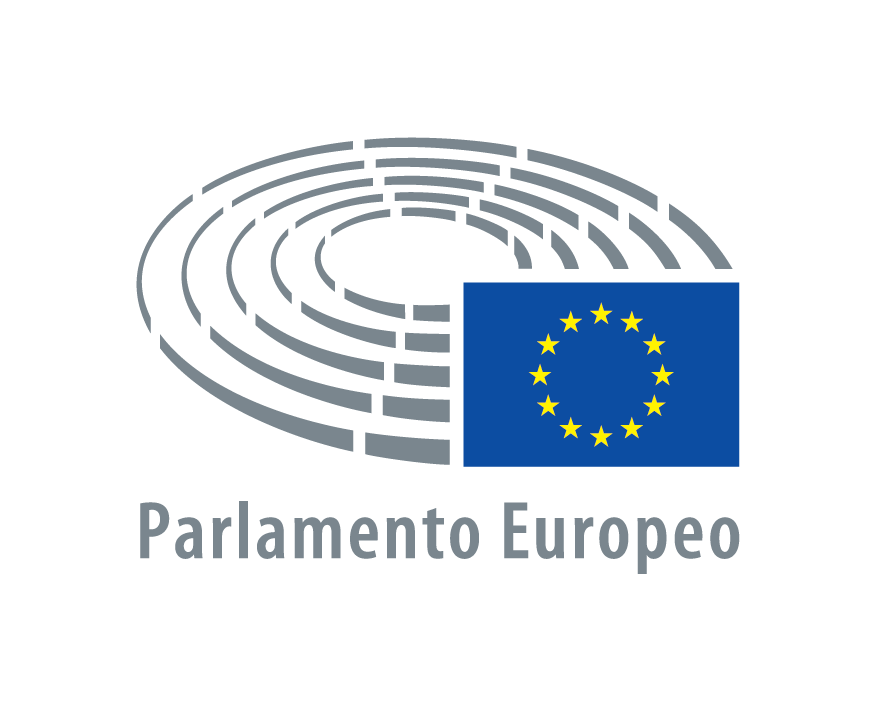 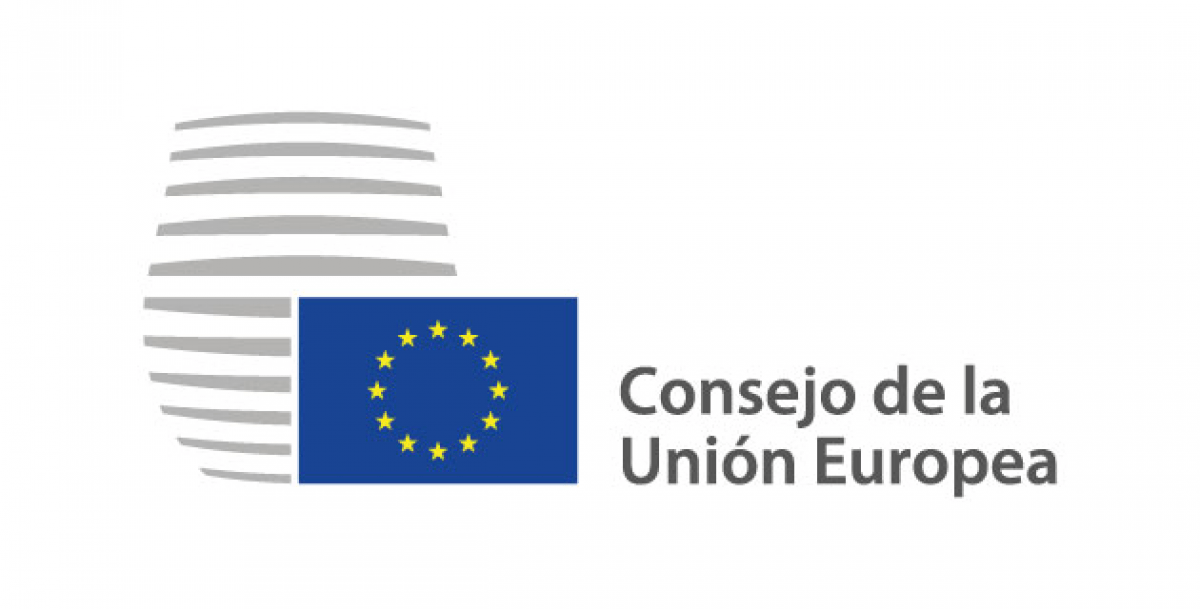 [Speaker Notes: Please update graphics and animation.]